City of Blaine Council: City Manager Update
Marine Park Beach Erosion: Recent Storm Impacts
February 8, 2021 PM

Zoom Meeting
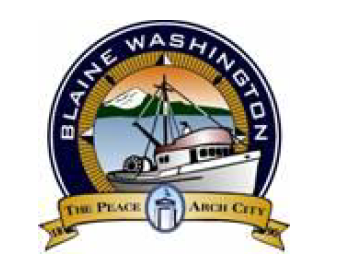 Michael Jones
Blaine City Manager
Presentation Outline
2
Summary of Impacts
January 12, 2021: Winter storm with high winds and tides resulted in erosion at Marine Park.

Recession of beach – undercutting of the bluffs

Exposed historic dump fill materials

Loss of park infrastructure: vegetation and a portion of the trail handrail
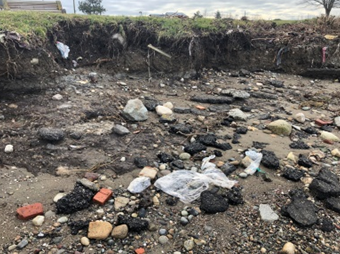 Undercutting and resulting exposed garbage in Area 1.
3
Marine Park: Area 1
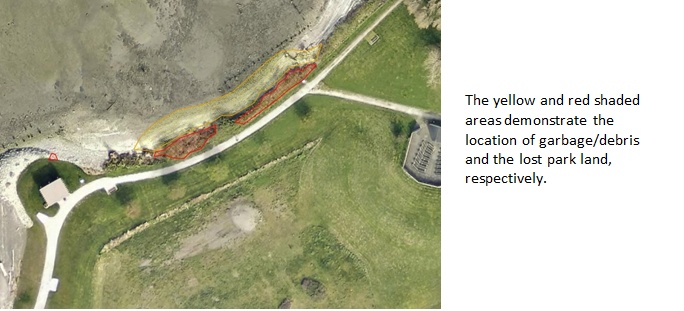 4
Marine Park: Area 2
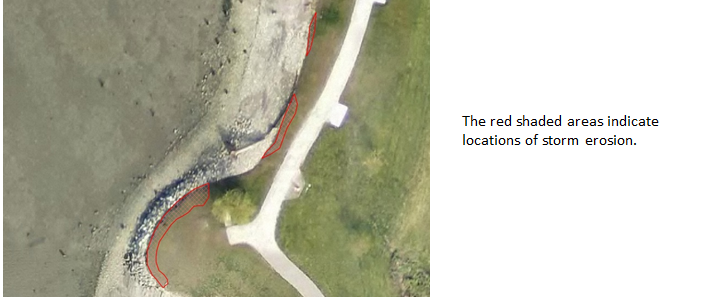 5
Marine Park: Area 3
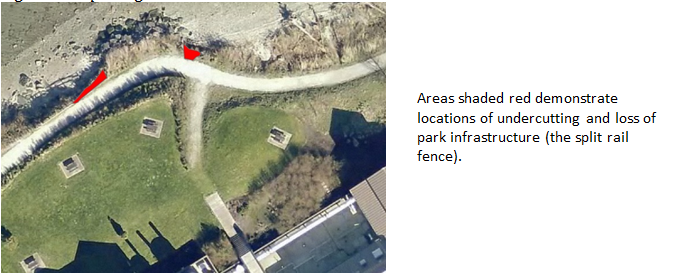 6
Action Alternatives
No-action alternative 

Shoreline permitting alternative

Consultant alternative


Next steps:  Costs and timing.
7
City of Blaine Council
City website: 

www.cityofblaine.com
For Additional Information:

      
     Call Michael Jones at 360-332-8311

      Email: mjones@cityofblaine.com
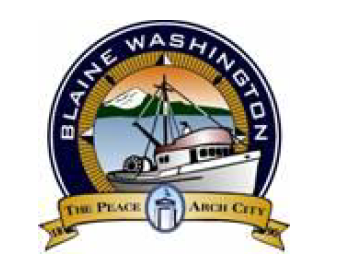 Michael Jones
Blaine City Manager